Chapter 3
Marine Environments
Marine Life Zones
Life zones are regions that contain organisms that interact with one another and their environment.
In all marine environments the living (biotic) things interact with the nonliving (abiotic) things like water chemistry, light, temperature, salinity, and water pressure.
Life Zones: The Intertidal Zone
This is the area located between the high and low tide.
High tide is often marked by a strandline of debris and seaweed.
Organisms in the intertidal are adapted to being totally submerged part of the day to being completely dry other parts of the day.
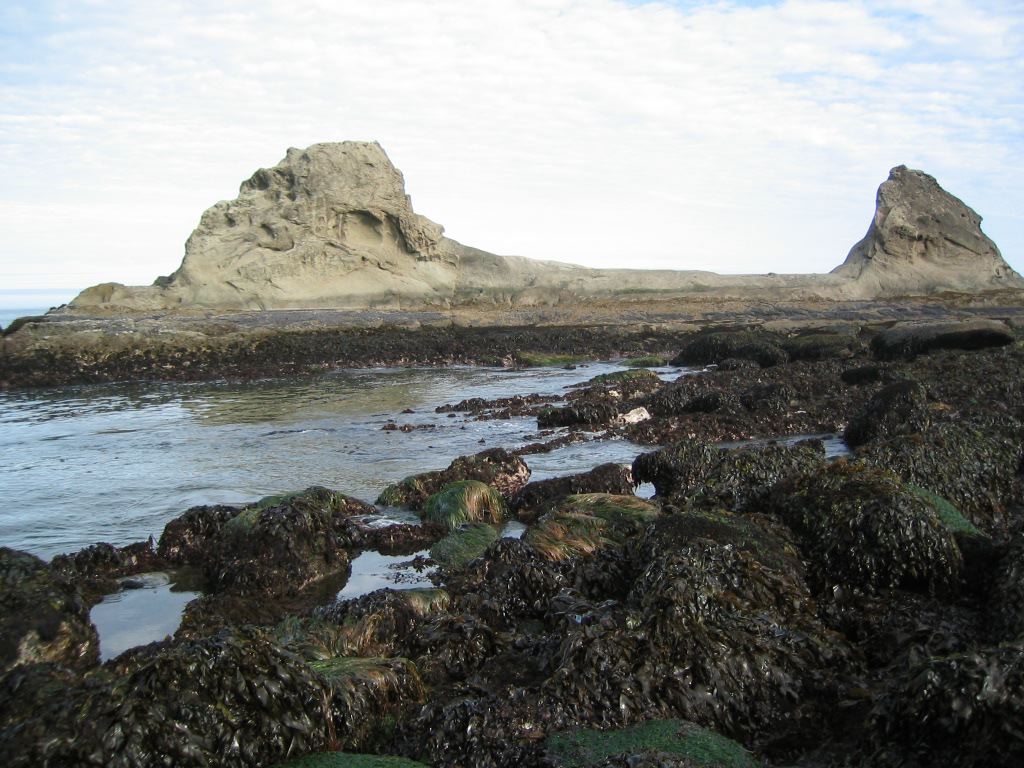 Life Zone: Supratidal Zone
This is the area above the high tide line.
In this zone, there are often grasses, shrubs and trees that cannot grow further down due to too much salt spray.
Life Zones: The Subtidal Zone
This zone is below the low tide line - it is completely underwater.
It has heavy wave impact and turbulence.
Animals are adapted to cling to surfaces: sponges bore into rocks, seastars use tubefeet to suction to rocks, mussels have byssal threads to stick to rocks and barnacles secrete cement to stick to rocks.
The Subtidal Zone
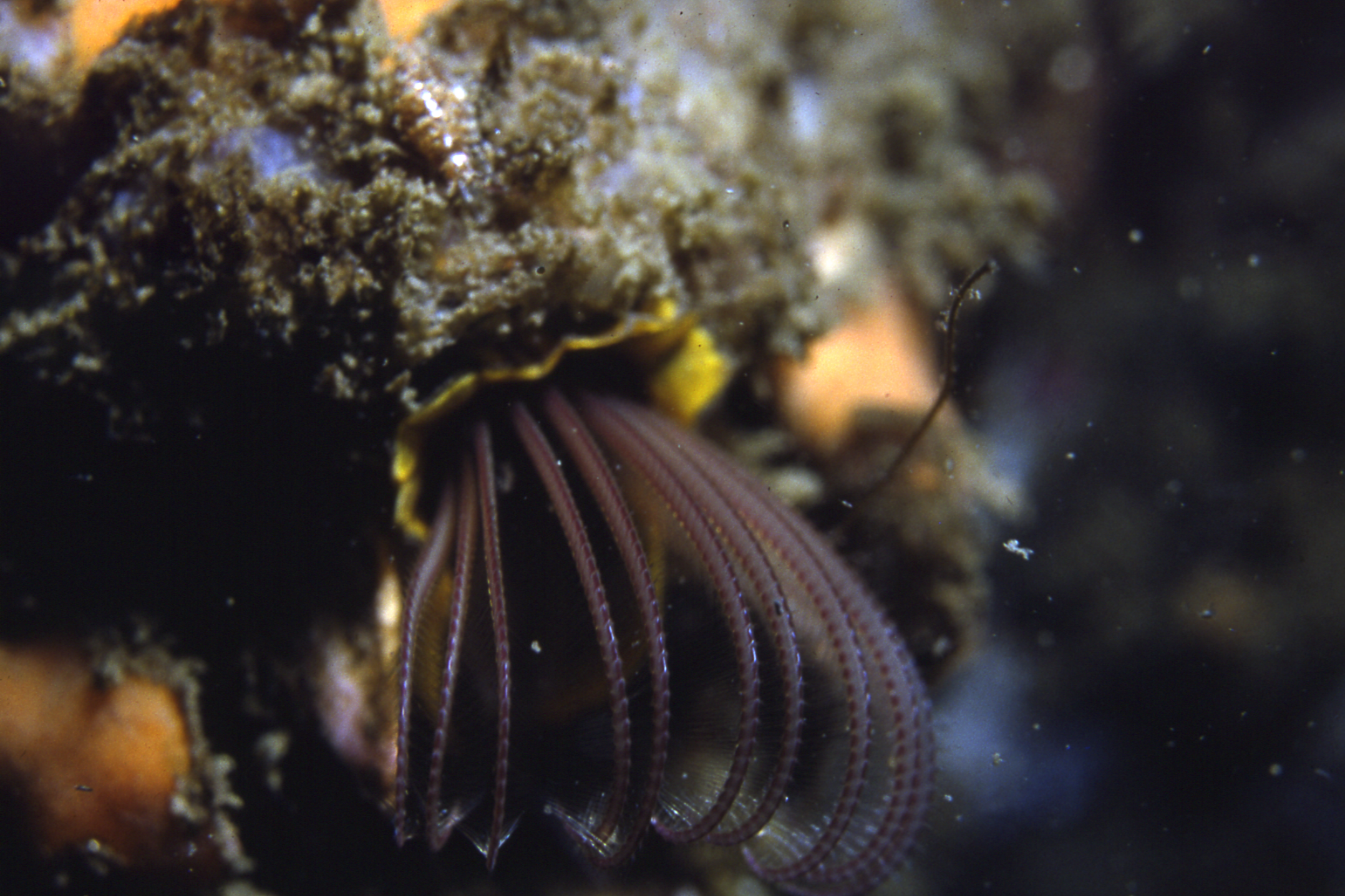 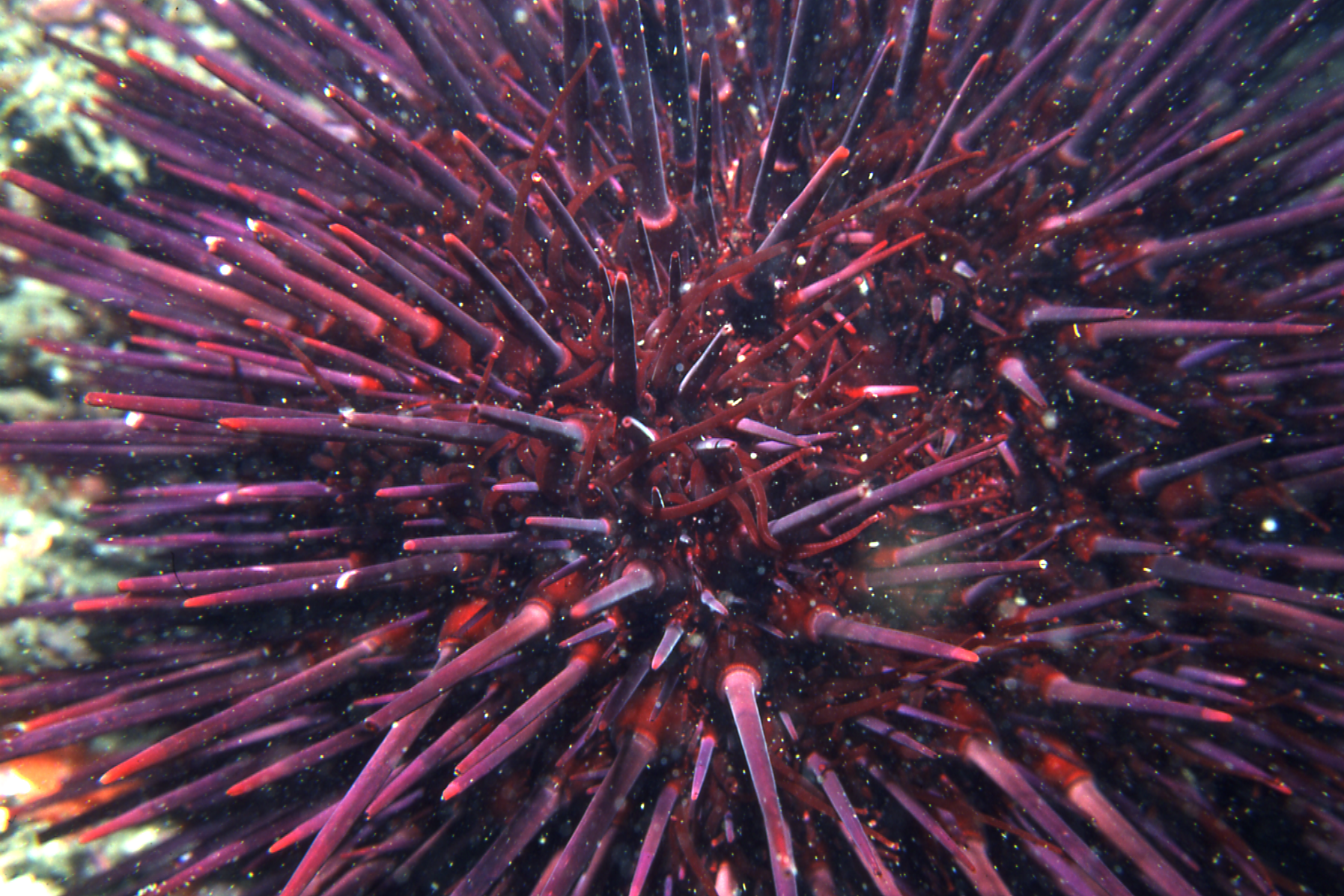 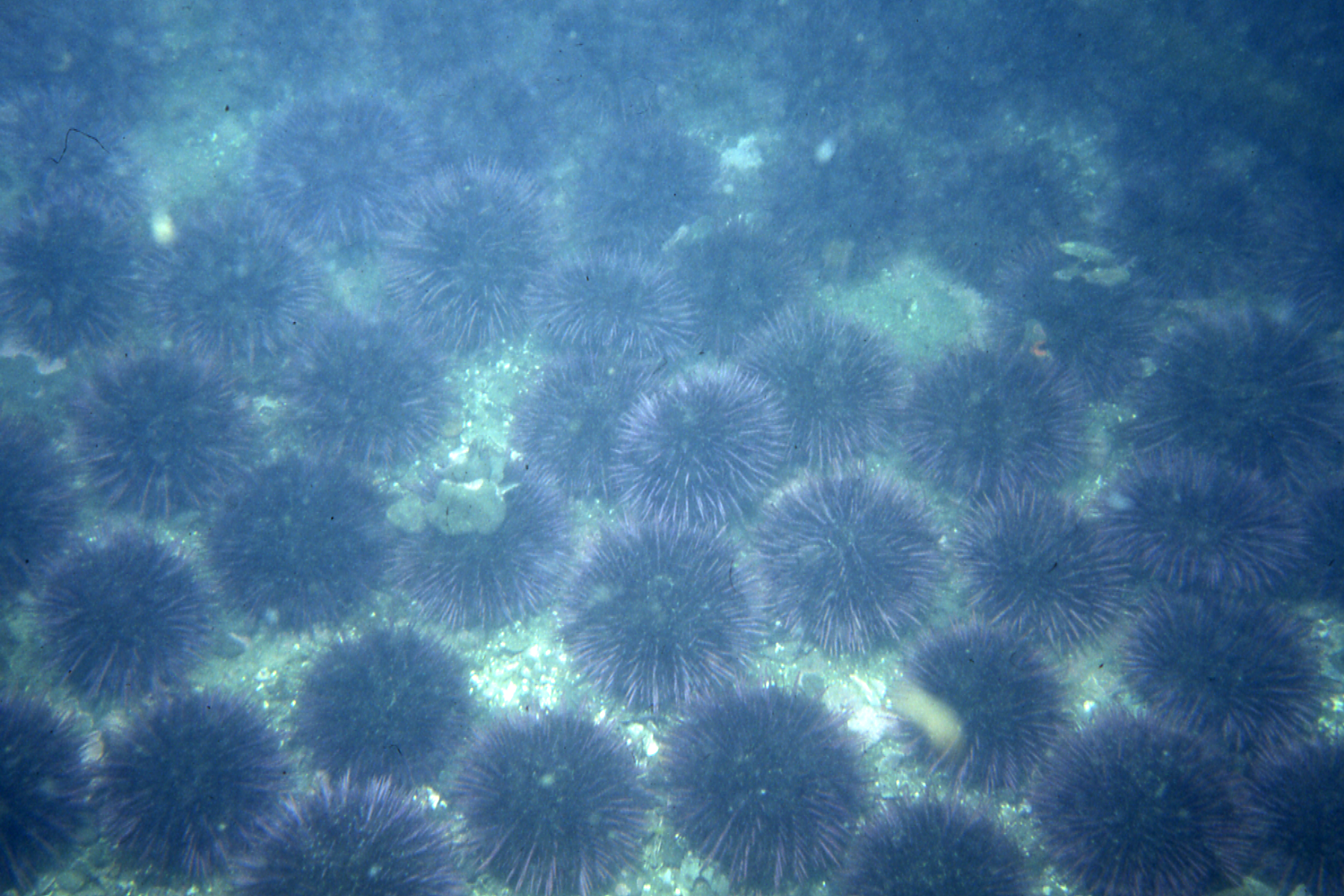 Life Zones: The Pelagic Zone
This is the largest zone in the ocean. It covers the entire ocean above the sea bottom.
Large schools of fish and pods of marine mammals swim here freely.
It includes the neretic zone and the oceanic zone.
Whales in the Pelagic zone
Life Zones: The Neritic Zone
This is the zone beyond the subtidal zone.
It lies above the continental shelf, the shallow part of the seafloor that adjoins continents.
It is a productive area due to runoff from rivers and land that provides nutrients for the phytoplankton.  Most fisheries are located here.
The Corwith Cramer over the Neretic Zone (SEA program)
Life Zones: The Oceanic Zone
This is the zone that extends beyond the neretic zone and includes most of the open ocean.
The upper part receives light (the photic zone) and the lower part is dark (the aphotic zone).  
Deepsea fish and anglers have special adaptations to catch food in the dark zones - including large mouths to catch scraps that fall from shallow water or lights that glow and attract prey.
Heading out to the oceanic zone……
Sampling for plankton in the photic zone
Life Zones: The Benthic Zone
This is the bottom of the ocean and includes the entire ocean floor.  
Organisms that inhabit the benthic zone are called the benthos and include many fish and invertebrates like worms, clams, snails, slugs, sea anemones and sea stars.
We now think that the deep sea benthos has tremendous diversity - much more than the number of invertebrates that live on land.
The Benthic zone
The Environments:  the Sandy Beaches
This is one most of us have visited!
The sand with its loose, shifting sediment makes it a harsh place to live.
The beach consists of a surf zone that is home to mole crabs and surf clams - life here is like always being in a storm.
Silversides live in the oxygenated surf zone and their predators (striped bass, bluefish) swim in from deeper waters to prey on them.
Waikiki Beach, Oahu, Hawaii
Snorkeling over the subtidal zone on Waikiki Beach with Diamond Head in the back
The Black Sand Beaches on the Hana Highway, Maui, Hawaii
The Beaches near JFK airport, NY
Skimboarding along the beaches in Oregon
Bastendorf Beach, Coos Bay, Oregon
Alice in Wonderland Beach, Bonaire
The Sand Dunes - an extension of the beach community - Oregon
More dunes… Oregon National Dunes Recreation Area
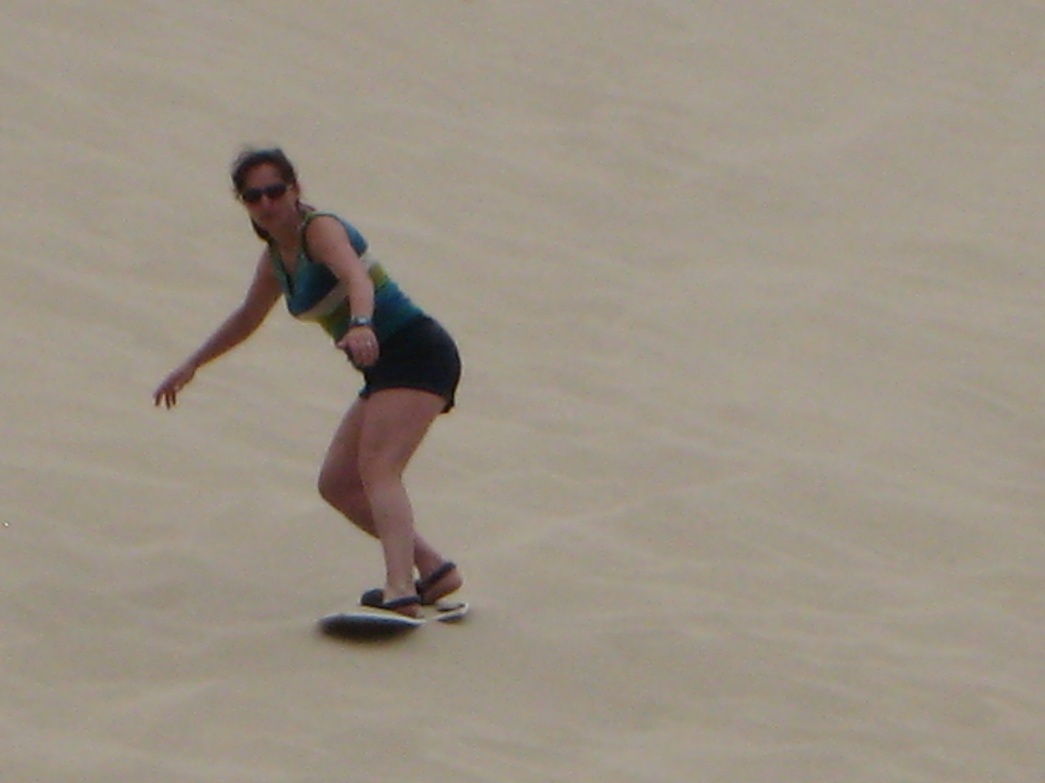 ATVs on the Dune help rip up introduced European beach grass
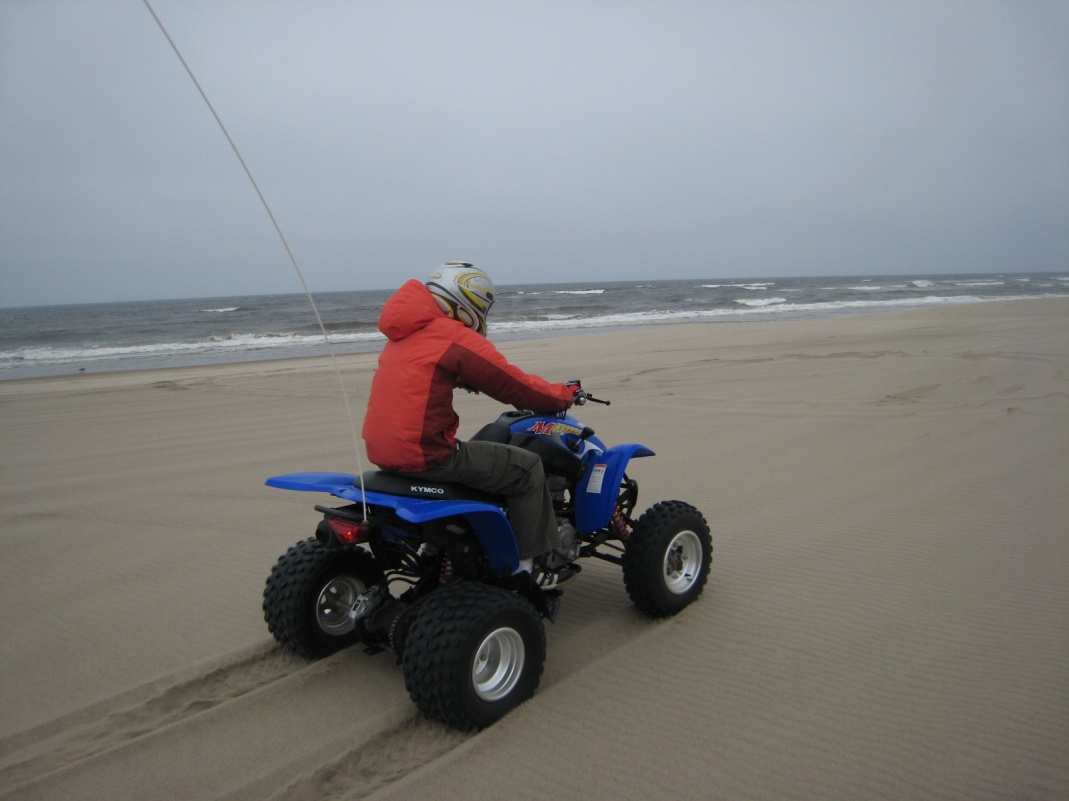 Doing our part to save the Dunes
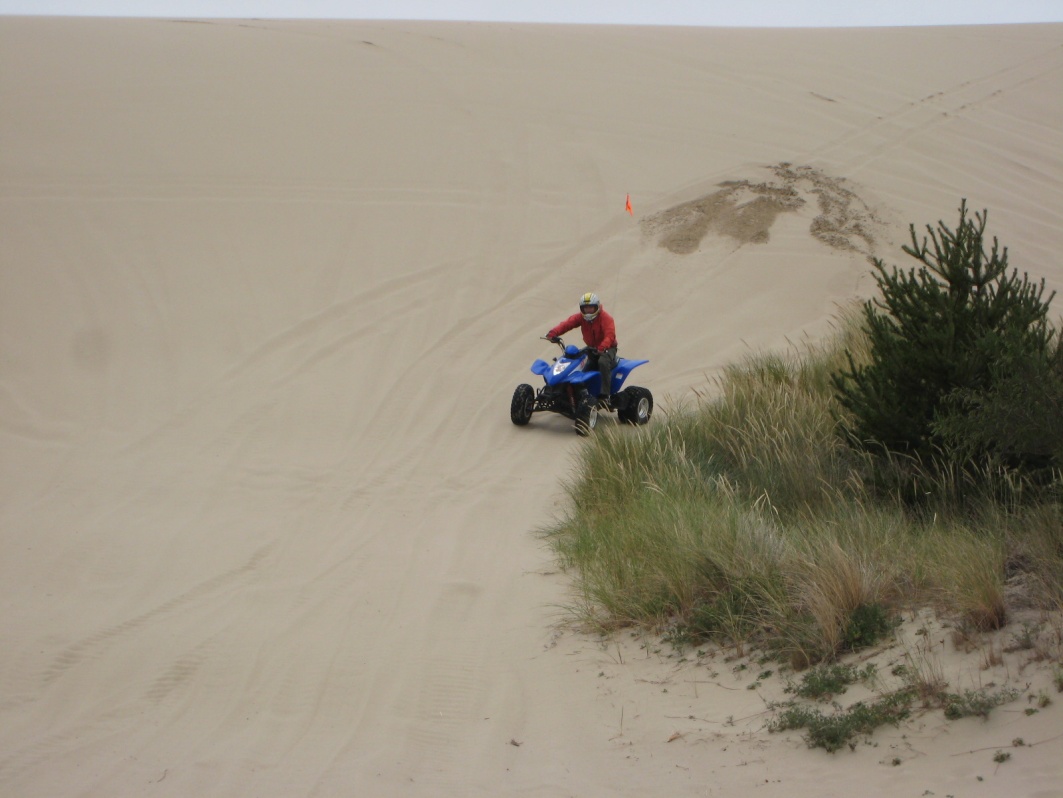 Dunes cascade into freshwater lakes away from the coast
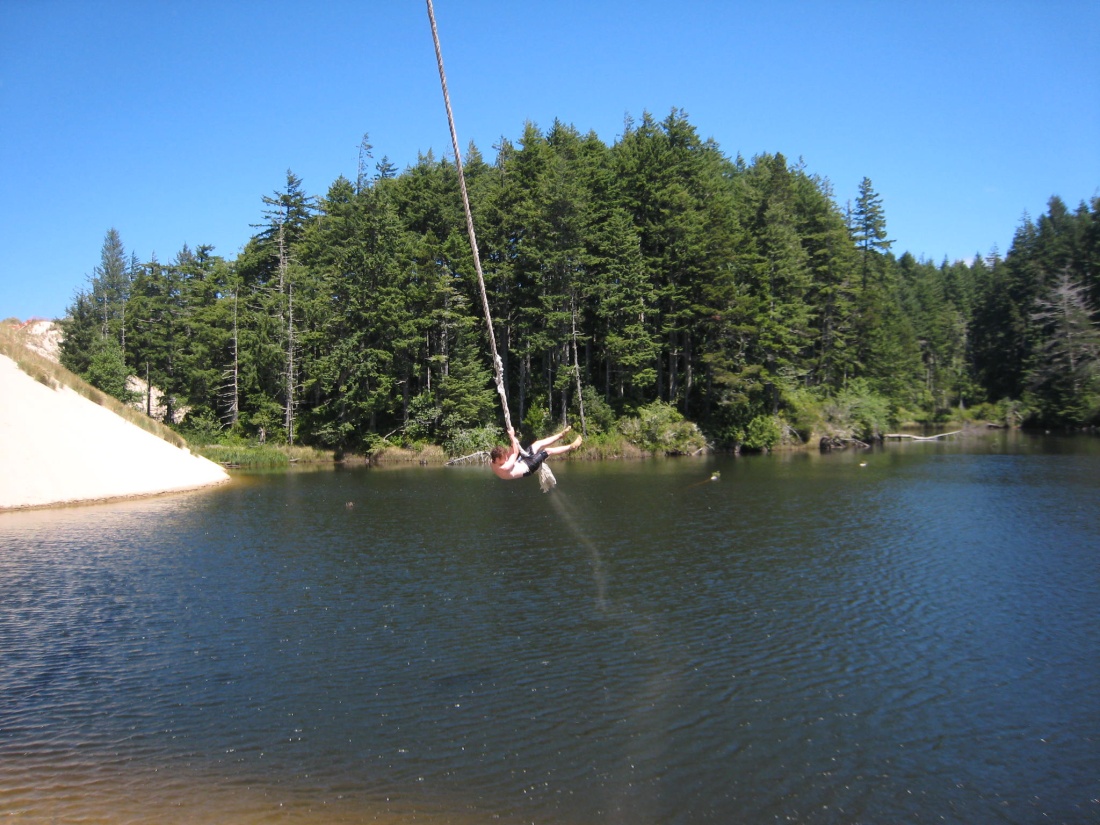 The Environments:  The Rocky Coast
Many coastal states have shores composed of solid rock.
Rocks can provide a surface for organisms to attach themselves.
Seaweeds and seagrasses cling to rocks.
Zonation is very strong on the rocky shores and different organisms are found in different zones
Rocky shores along San Juan Islands, Washington (kelp forest in subtidal zone)
San Juan Island, Washington
The Environments:  The Rocky Coast
The upper intertidal is home to bacteria, snails, limpets, and barnacles.
The mid-intertidal zone is largely occupied by barnacles, mussels and seaweeds. Whelks often prey on barnacles here.  Sea stars and tautogs often come in and prey on the molluscs.
The lower intertidal is dominated by seaweeds and tide pools.
The subtidal zone is home to lobsters, crabs, and predatory fish - best observed while snorkeling.
Orca whale off the rocky shores of the San Juan Islands
Tide Pools in the lower intertidal, Oregon
Sea urchin pits in the uplifted sandstone along the rocky shore of Cape Arago, Oregon
The entrance to Sea Lion Caves, Florence, Oregon
Inside Sea Lion Caves where hundreds of California and Stellar sea lions congregate
Face Rock, Bandon, Oregon
Tufted puffin along the Rocky shores of the Pacific Northwest
Rocky shores of Southern Oregon
Resistant rock nodules along Shore Acres, Oregon
The coastal trail, Cape Arago, Oregon
Subtidal zone along rocky shores in Oregon- seastars everywhere
Collecting mussels along the intertidal zone, Lighthouse Beach, Oregon
Ni’ihau and Lahaina, off the coast of Kauia, Hawaii - volcanic rocky shores
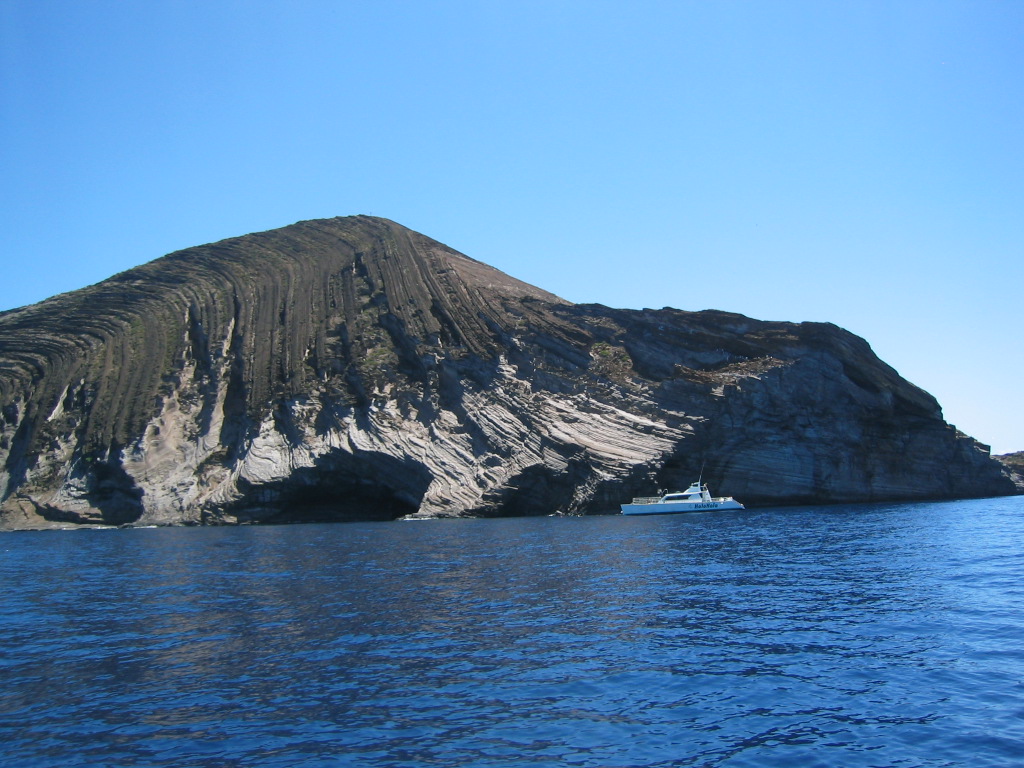 Volcanic Rocky shores, Iceland
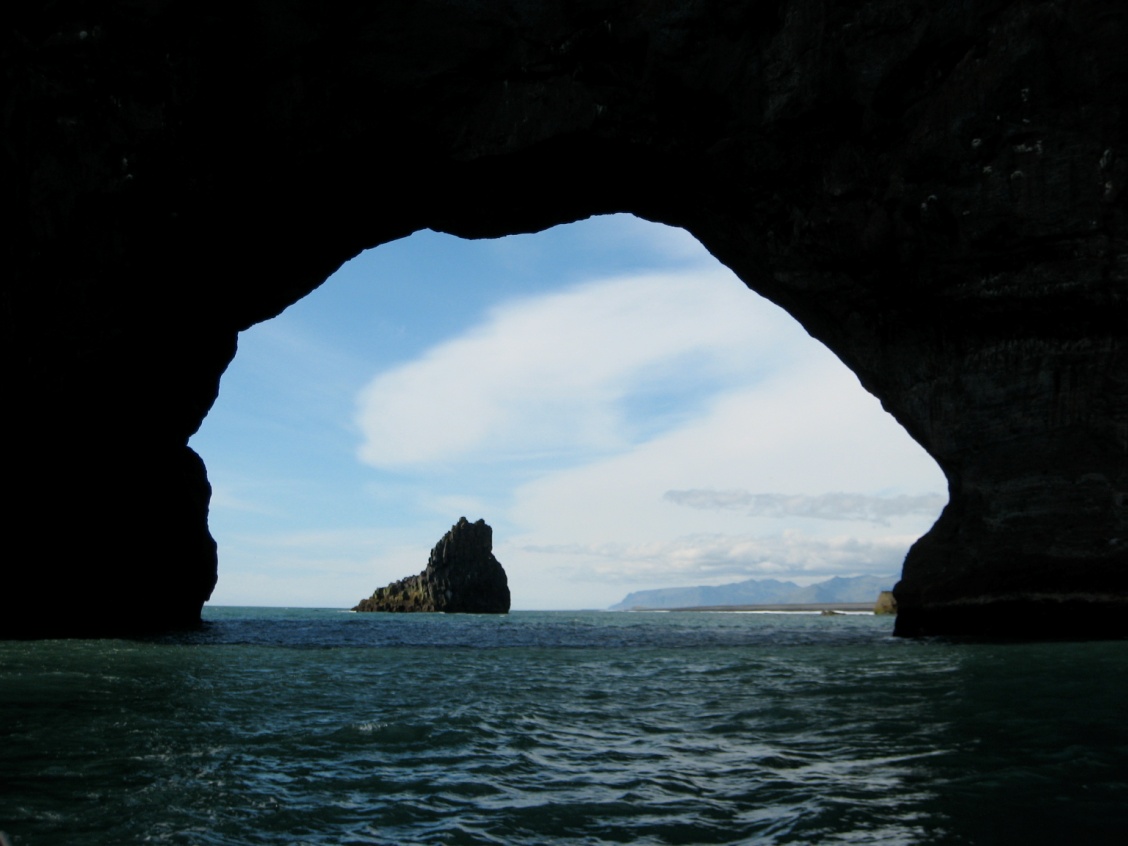 The Environments:  The Estuary
The estuary is an area where freshwater rivers drain into the oceans.
The water is often brackish here.
Estuaries are calm, nutrient-rich areas that are natural sanctuaries for a wide variety of organisms of all or part of their lives.
Estuaries are made up of the following environments…..
The Environments:  The Estuary - Salt marshes
Salt marshes are dominated by grasses that grow in shallow water (wetlands).  
The dominant grass is Spartina grass that is resistant to salt - the leaves secrete salt crystals.
The dead grass (detritus) provides lots of nutrients for the estuary.
Animals include ribbed mussels, fiddler crabs, hermit crabs, baby fish (it is a nursery ground for fish).  Many birds depend on the salt marshes for food.
Salt marsh - Metcalf marsh, Charleston, Oregon
Hidden Creek salt marsh, South slough, Oregon
South Slough National Estuarine Research Reserve
The Environments:  The Estuary - Mudflats
Part of the estuary has dark, muddy sand and no marsh grass - these are the mudflat communities.
The mudflat has little aeration (flushing is minimal) and detritus accumulates.  The sediment is often anaerobic and smells like rotten eggs (H2S).
The mudflat is home to mudsnails that scavenge for food, clams that siphon plankton from the water, and many worms.
The Portside Mudflats, Charleston, Oregon
Mudflats - clamming for dinner
The Environments:  The Estuary - The Mangroves
In tropical regions, such as Florida, the shores and bays are covered with mangrove communities.
The red mangrove grows in the water and has arching prop roots that anchor the trees. The black and white mangroves grow higher in the intertidal zone.
Debris gets trapped in mangroves and dead leaves from the mangrove trees provide nutrients for plankton.
Mangroves are home to diverse communities, and also protect the shoreline from erosion.
Mangroves absorb the impact of storms.
Kayaking in the Mangroves, Key Largo, Florida
Sunrise on Short Key, Florida - Mangroves and pines
American crocodile near the channel leading to the Mangrove Swamps
Manatee - cruising through the mangrove swamps, Key Largo, Fl
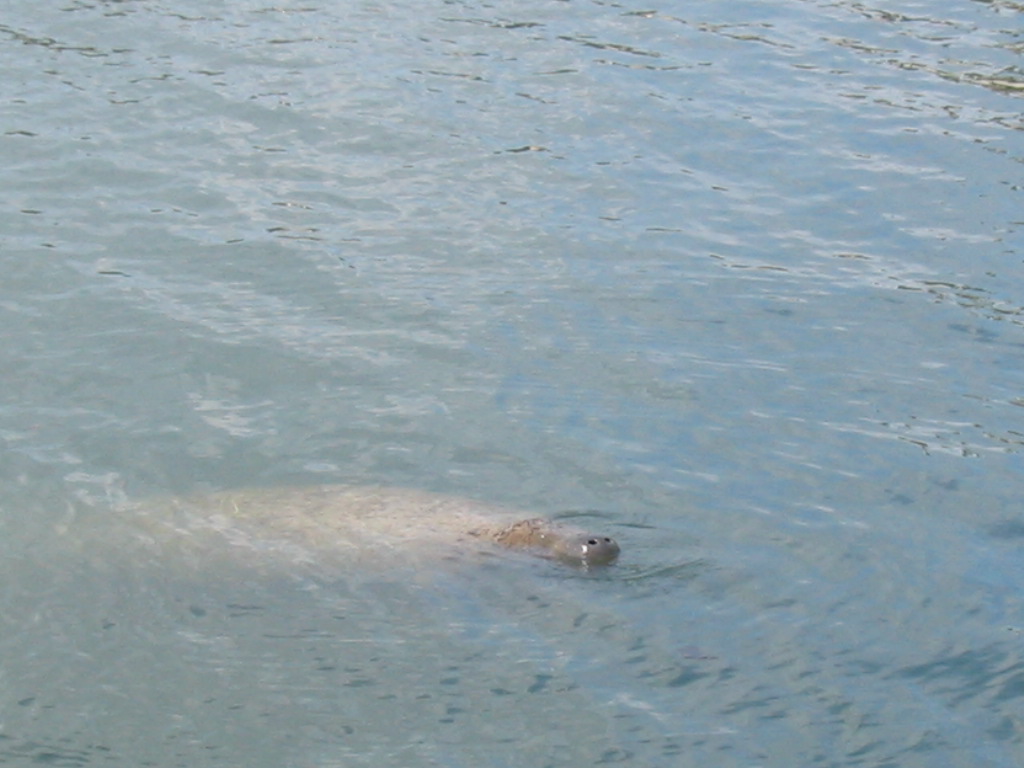 Mangrove prop roots underwater - covered with life
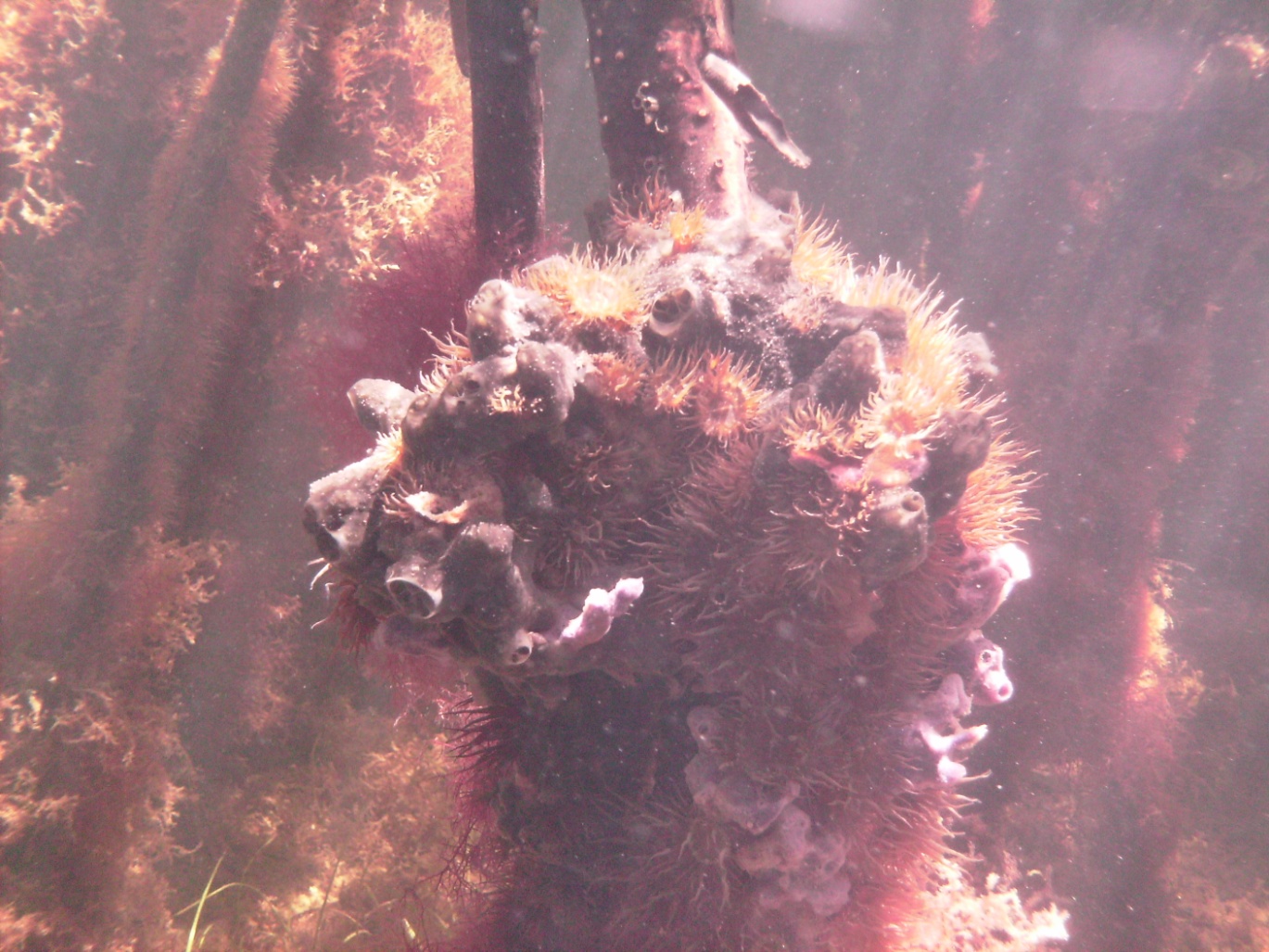 The Environments:  The Estuary - The Seagrass beds
Seagrass beds are incredibly productive areas.
They consist of one of the only flowering plants that can live submerged in the ocean.
They are nursery grounds for many fish and home to a great diversity of animals.
Studying Seagrass beds at Sunset Cove, Key Largo, Fl
Turtle Grass - a favorite food of sea turtles and manatees
A Blue Crab cruising around in the seagrass beds
Seining for fish in the eelgrass beds in the South Slough estuary
The Environments:  The  Coral Reef Environment
The coral reef is simply the most beautiful and productive of all marine habitats!
Coral reefs are incredibly diverse habitats built by coral animals.
The coral polyp of stony corals secrete calcium carbonate and build the reefs.  The energy it takes to do this is obtained via their tentacles and the zooxanthellae that live inside them.
Corals require clear, warm water to grow.
The Environments:  The  Coral Reef Environment
Coral reef inhabitants are incredibly colorful and have many unique adaptations for life on the reef.
Animals either have hiding places, use camouflage, swim in schools, possess color contrast (patterns) or disruptive coloration to prevent predation.
Exploring the coral reefs off Key Largo, Florida
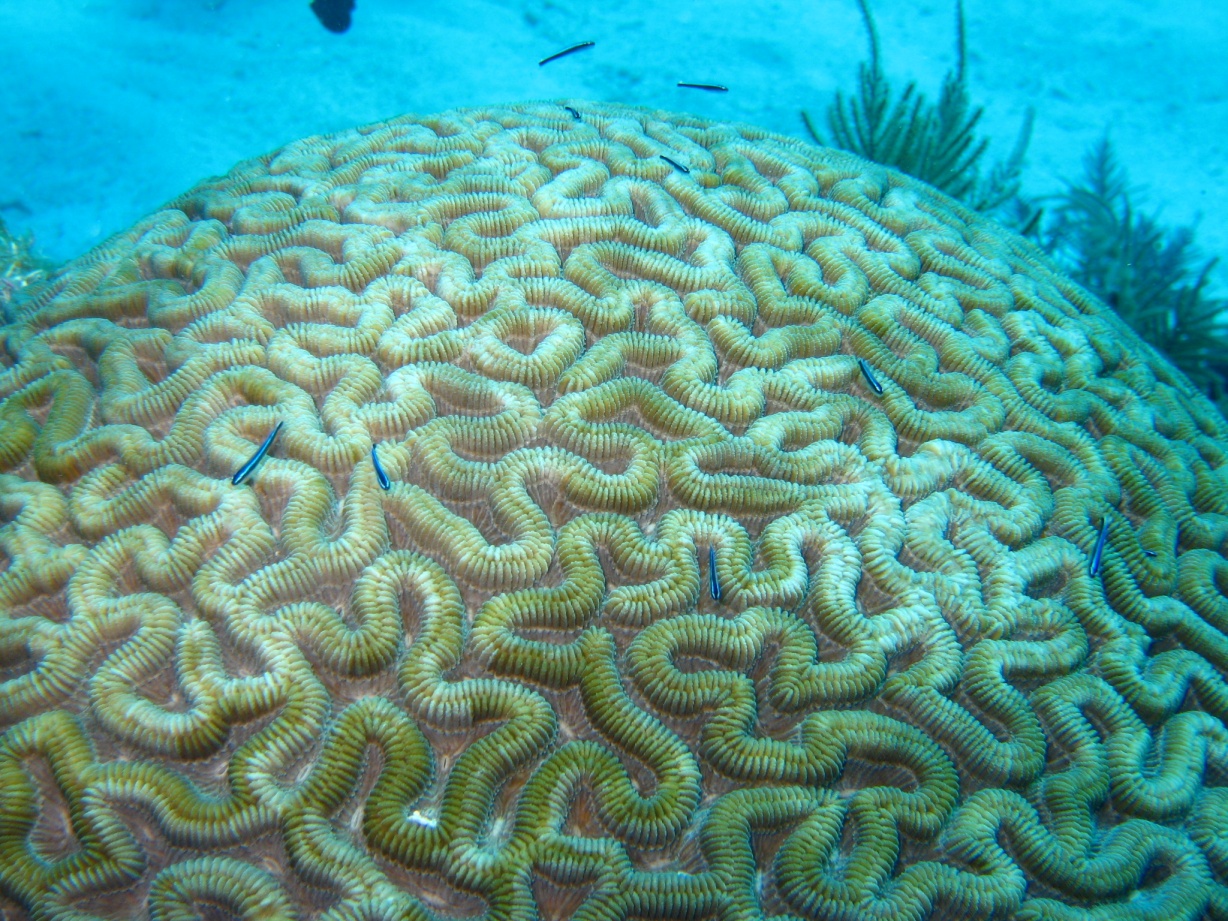 Elkhorn coral - Key Largo, FL - struggling for survival
Spotted Moray Eel under the coral
Coral with Christmas Tree Worms
French Angelfish under a coral ledge
Coral Propagation On Big Pine Key, Florida
Parrotfish with a remora in Key Largo, Fl
Creole Wrasse, Bonaire
Bar Jacks - with different coloration
Frog fish, Bonaire - great camouflage